Лыжная прогулка в лесцелевая прогулка с детьми подготовительной к школе группы
Разработала: Ким А.В.
воспитатель МДОУ 
детский сад «Чебурашка»
Организованно идём к лесному массиву
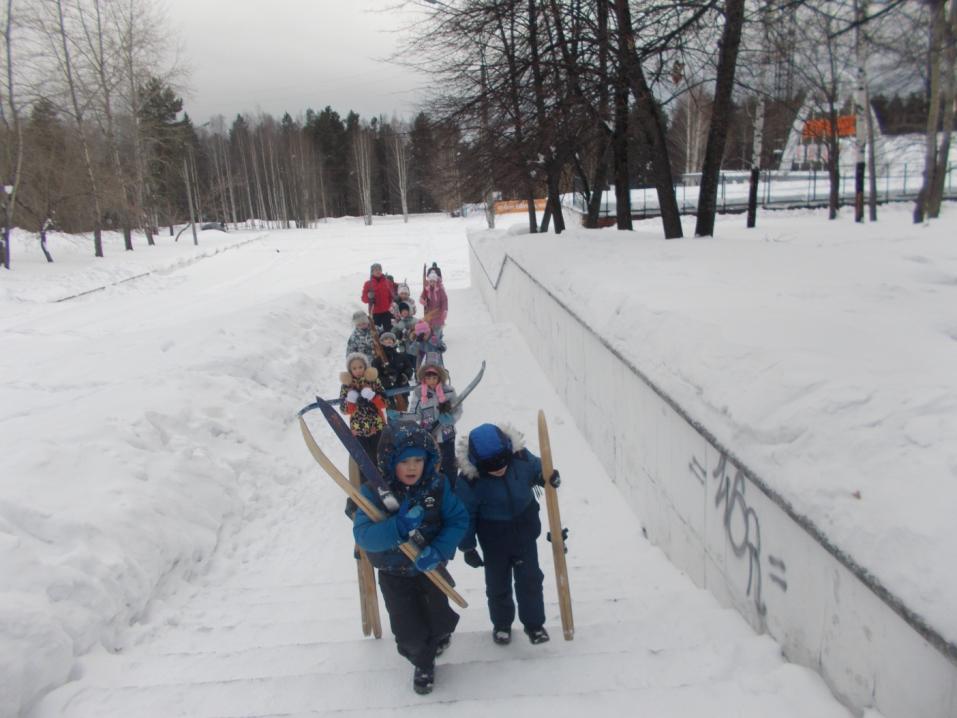 Надеваем лыжи и выстраиваемся в колонну
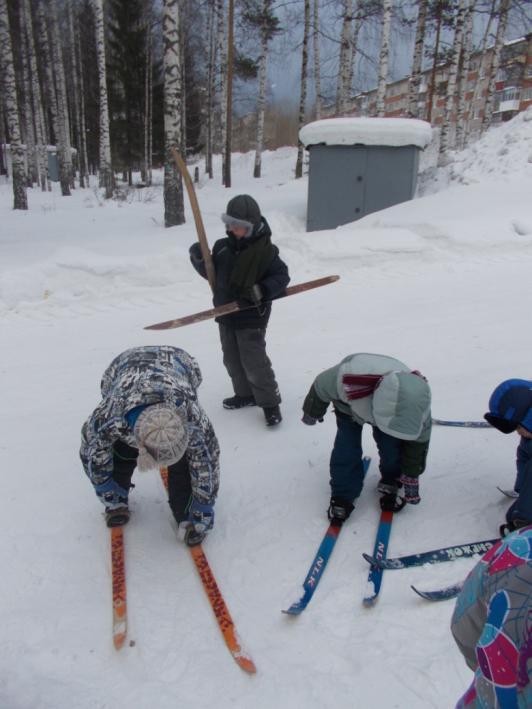 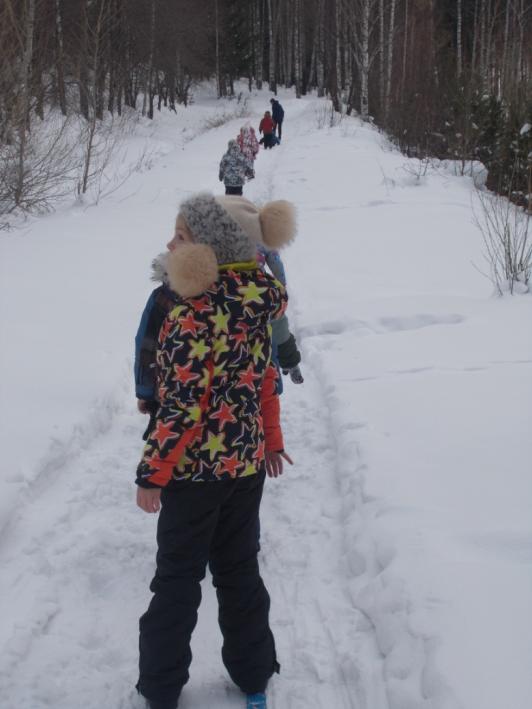 Продвигаемся, ориентируясь на отстающих
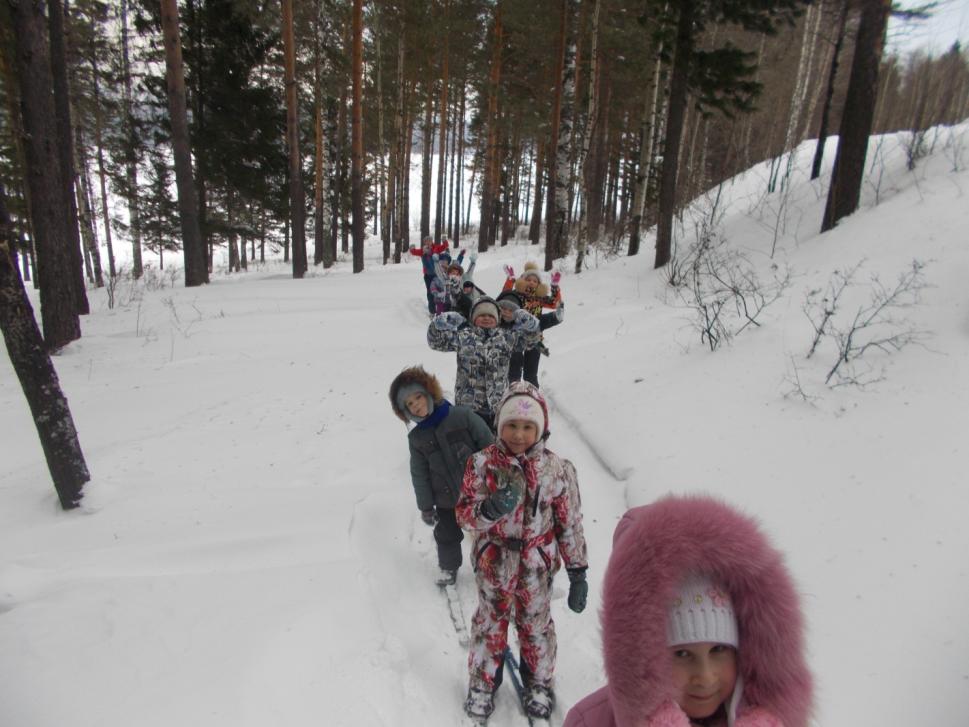 Финишная точка - снимаем лыжи
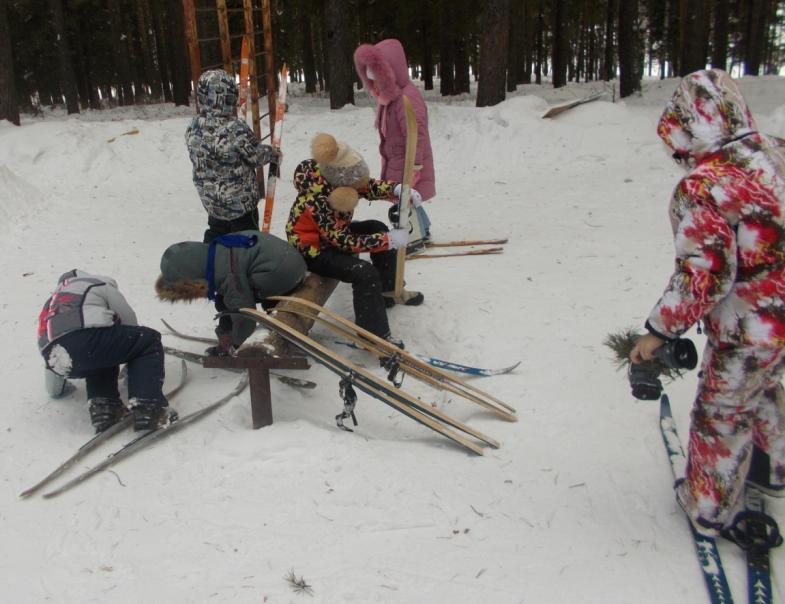 Очищаем лыжи от снега и готовим их для переноса в руках
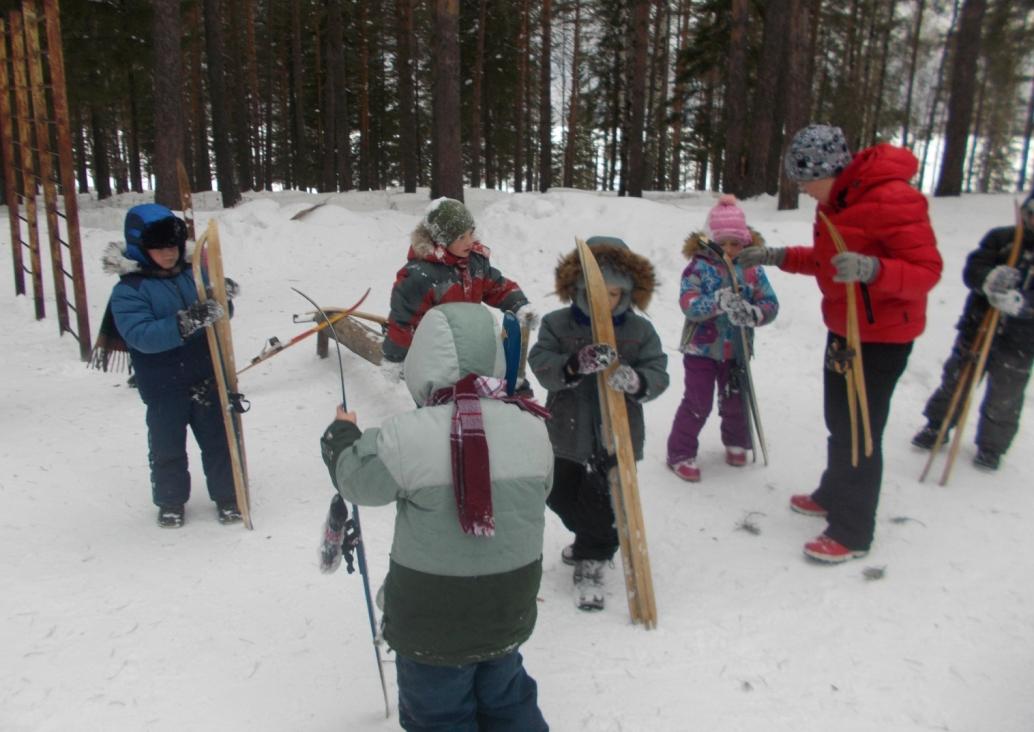 Уставшие, но очень счастливые!
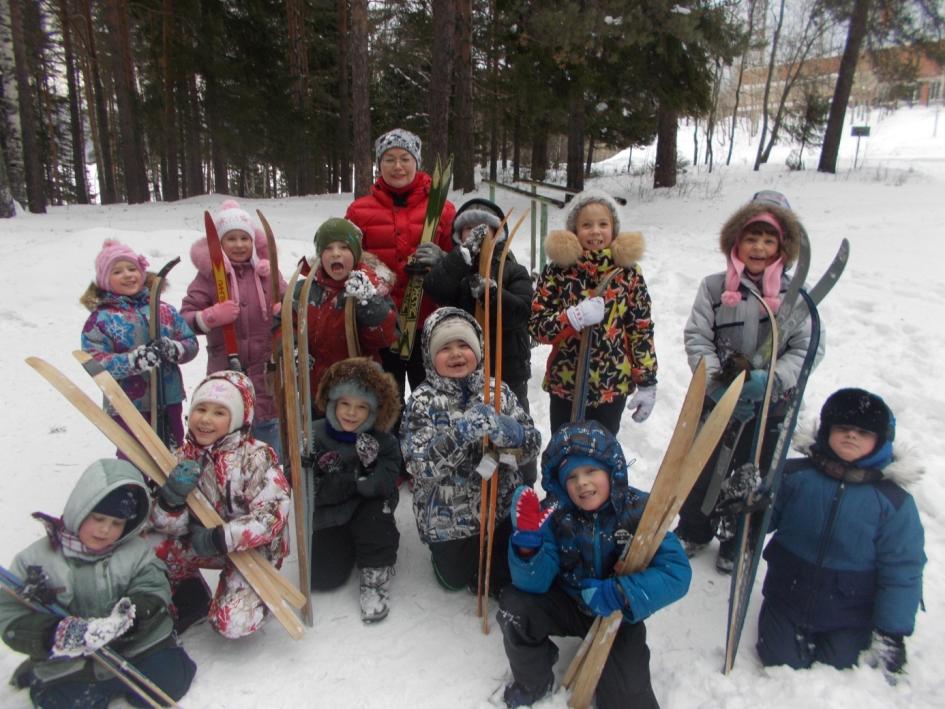 СПАСИБО 
ЗА 
ВНИМАНИЕ!